Муниципальное бюджетное  учреждение 
«Средняя общеобразовательная школа № 17»
Артемовского городского округа
То, чем я горжусь
Ларионов Родионученик 10 классаруководитель:
Соколова Ирина Валентиновна
В России необъятной есть много городов,Таких больших, приятных, среди густых лесов.И на краю России есть город, а что в нем?Знакомьтесь, уважаемые –                                  это любимый город Артем!
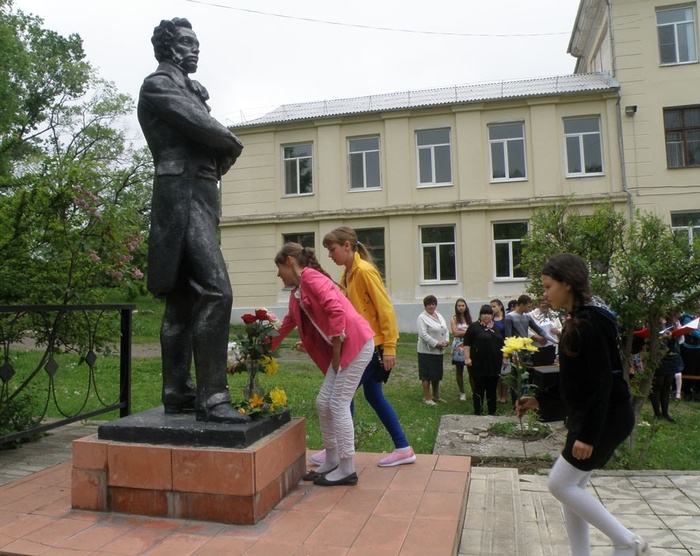 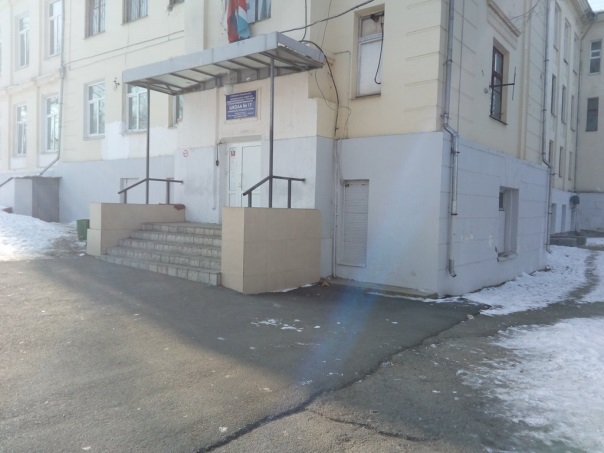 Я коренной артемовец, свободен я, как птица,И в 17-ую школу полетел учиться,Как прадед, дед, отец и я,Все отсюда, мы большущая семья.
Хоть многие не знают, у нас есть чем гордиться,Восстановили Пушкина, как пришлось трудиться,И даже если плохо тебе по утру стало,Взгляну я на него, и сразу полегчало.
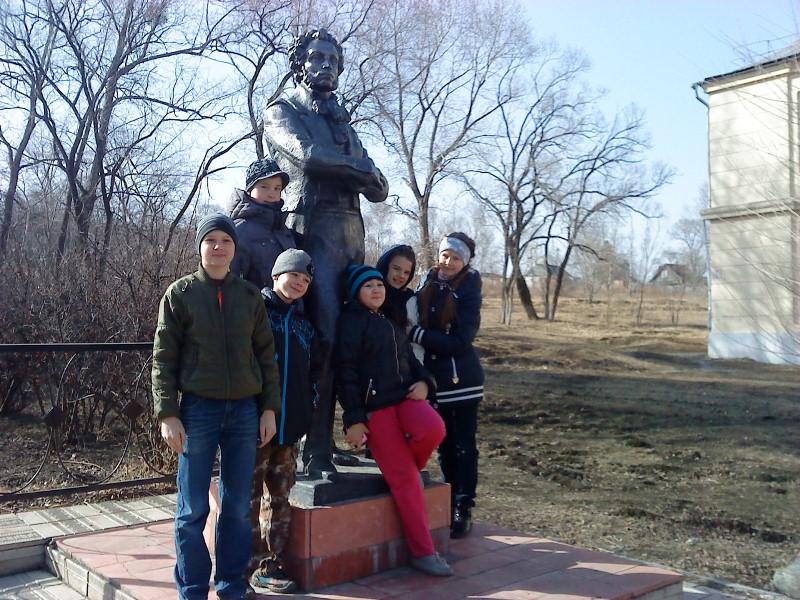 Но не только Пушкину памятник возведен,На «Дом Советов» Ленин как строен,как силен,В нем сразу видно силу и гордостьза страну.Здесь вспоминают многие комсомольскую молодость свою.
Стало доброй традицией цветы здесь возлагать, спасибо, герои – артемовцы, что жизнь подарили и возможность учиться, работать, мечтать!Т34 Жива легенда, зверь!Ведь не машина, монстр! Уж на слово поверь.
А в девяносто пятом, в честь авиации дня,В память об Острякове и дивизии ребят,Был установлен палубный, многоцелевой,Истребитель-бомбардировщик ЯК38-ой.
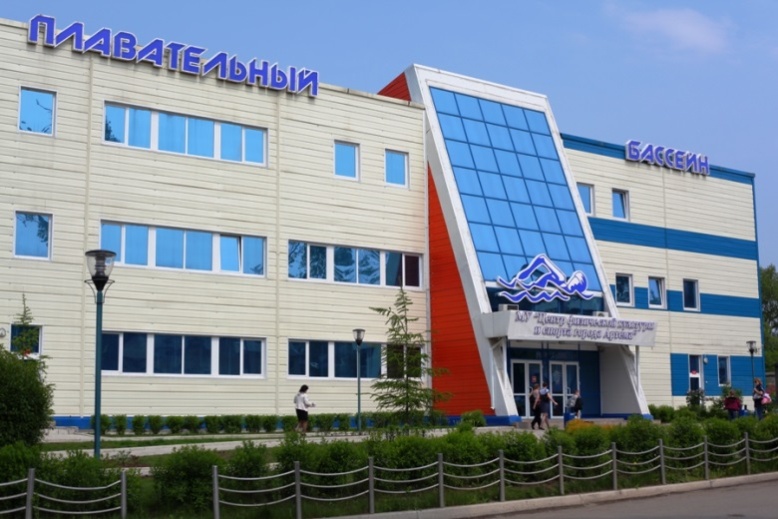 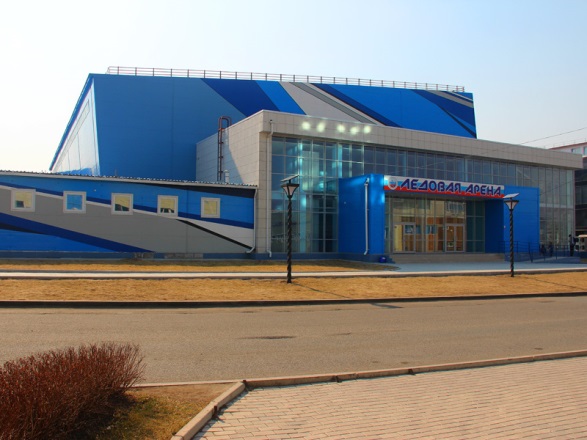 Но город наш не только памятниками богат,Он воспитывает здоровых, крепеньких ребят,Тут и бассейн, и лед, и зал.Ну в общем просто сказка,Не только для спортсменов,Для всех людей, прекрасно!
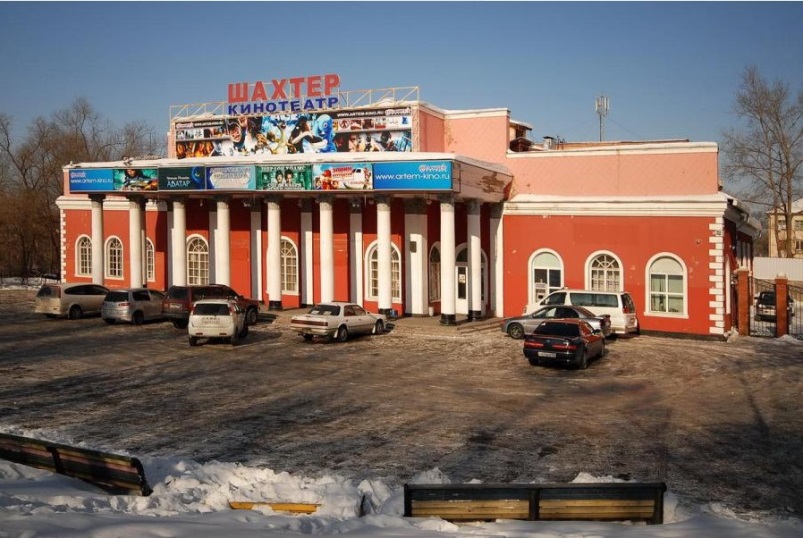 Но все - таки мы люди, нам стоит отдыхать.«Шахтер» кинотеатр нам отдых может дать,В девятьсот шестидесятом построен он был,И без помарок, честно пятьдесят восемь лет служил.
Я не атеист, я верующий в бога,И Храм Богоявления, вообще, стоит недолго.Фундамент заложили еще в 2001 году,Я до сих пор по воскресениям туда хожу.
Также по воскресениям к Вечному огнюЯ прихожу, сижу и слушаю, хочу,
Чтоб все, кто там написан, свободу обрели.

И люди навсегда забыли 
Слово «войны».
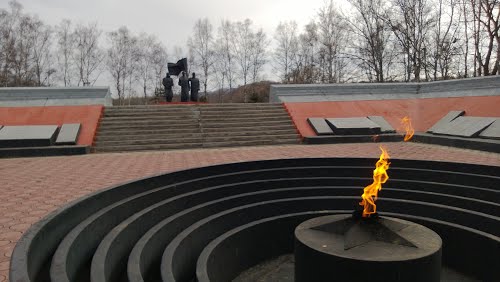 Так же недалеко дворец культуры есть.Большой, красивый замок, действительно дворец!Вокал, КВН, танцы – все проходит в нем,Обогащает нас каждым следующим днем.
Артем у нас большой и интересный город.И я уверен, что никто и не поспорит.Я показал не все, а лишь частицу жизни,Ведь это самые известные в городе места.Здесь царит покой, гармония и красота!